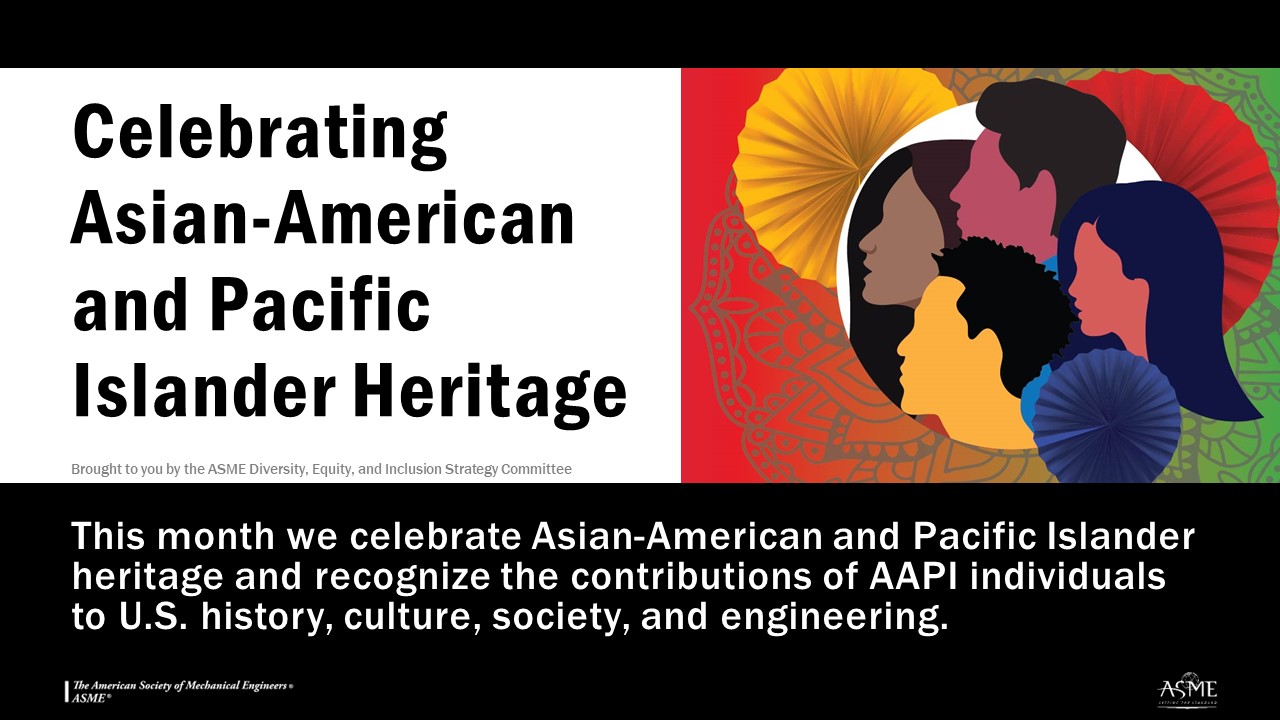 [Speaker Notes: In May, ASME celebrates Asian American and Pacific Islander (AAPI) Heritage Month by recognizing the contributions of AAPI individuals to US history, culture, society, and engineering. First observed as Asian/Pacific American Heritage Week in May of 1979, this time was designated to acknowledge the long history and contributions made by people of Asian/Pacific heritage in the United States. The month of May was chosen to mark the immigration of the first Japanese to the United States on May 7, 1843, as well as the anniversary of the completion of the transcontinental railroad on May 10, 1869. The majority of the workers who laid the tracks were Chinese immigrants, and it was a descendant of one of these workers – a Capitol Hill Staffer named Jeanie Jew – who first proposed the observance in the 1970s. 

A rather broad term, Asian/Pacific encompasses all the Asian continent and the Pacific islands of Melanesia, Micronesia, and Polynesia. Discussions of Asian-Americans often overlook the diversity within the Asian-American and Pacific Islander population and the challenges faced even by the most high-achieving individuals. In some key measures, Asian-Americans are the most successful demographic in the U.S.: they are more highly educated, have higher median incomes, and have outsize representation in the professional workforce. And yet, research has shown Asian-Americans are the least likely group to be promoted from individual contributor roles into management. 
 
In honor of AAPI Heritage Month, ASME is showcasing the unique perspectives and experiences of AAPI individuals in the engineering field, while highlighting the pioneering work of AAPI engineers who have broken down barriers and made significant contributions to the profession. Their stories speak of what inspired them to pursue a career in engineering, the paths they took to achieve their aspirations, and their advice for those following in their footsteps. This month, let's to honor contributions and culture of our many colleagues of Asian and Pacific Island descent.]